Financialisation and IndustryDiverse Regional Responses to the Global Crisis: Implications for Finance and the Real Economy Muttukadu Chennai Jan 2015
Sushil Khanna
Indian Institute of Management Calcutta
Finance & Global Economy:Some Issues That Have Vexed Us
What has fueled the expansion of financial sector in the Western World ?
What are the key characteristics of the contemporary financial sector?
What is the mode of surplus appropriation? 
How does this financialisation of economy change our understanding of contemporary capitalism?
What does it mean for developing economies?
Making of a New Regime of Financial  Accumulation 1973-1989
End of fixed exchange rates and expansion of trading / speculation in foreign exchange markets
Globalization of finance (initially limited to TRIAD and later to  few developing countries)
Erosion of Glass – Steagall restrictions and rise of “self-regulation” 
Mergers & rise of financial conglomerates
Universal banking
Financialisation
Monetarist policies that used interest rates to control inflation destroyed funding ability of banks and “thrift” industry
Key role of Securitisation ( “financial paper suitable for global structure” - Minsky)
Enhanced the funding capability of financial market -- as opposed to banks 
Conformity of Institutions across nations- “ability of creditors to capture assets that underlie securities”(L. American Debt Crisis)
Financialisation
This was accompanied by capital account liberalisation and globalisation of production and trade 
Western oligopolies increasingly under pressure from Third World producers
Financial sector begins to grow at rates twice as fast as real economy – sometimes unconnected to real economy
Financialisation of US / UK Economies
Rising share of Financial Sector in GDP, Employment, but most important in Profit share in economy
Financialisation of Non-Financial Firms
Increasingly Non Financial Firms (Manufacturing / services) invest in finanial markets
Rising share of FIRE in USA GDP
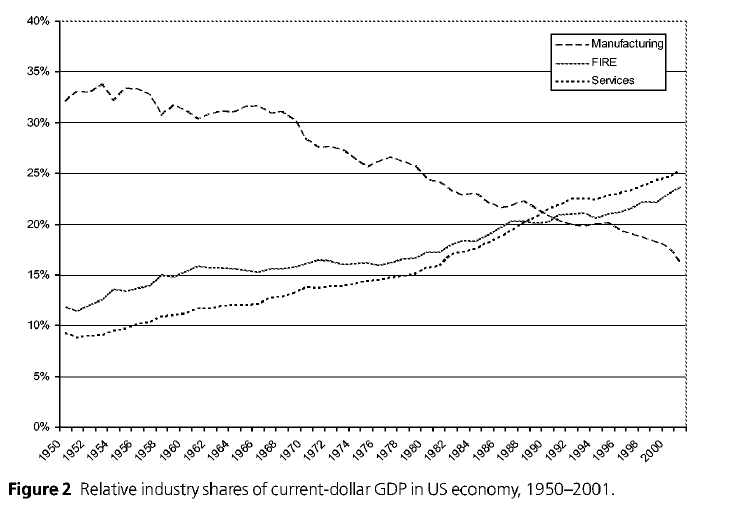 Share of Employemt
Increasing share of financial profits(Index 100=1970)
Finance Today -- Speculative ?
We now know that Financial System no longer serves need of production /real economy
Only 3 per cent of the UK’s £ 6 trillion (= £200 bn) financial sector’s assets constitute lending to business (manufacturing, retail, transport etc)
Consumer loans & mortgages = £ 1000 bn
Rest ( 82 per cent) are all financial assets
Changing share of corporate profits-US
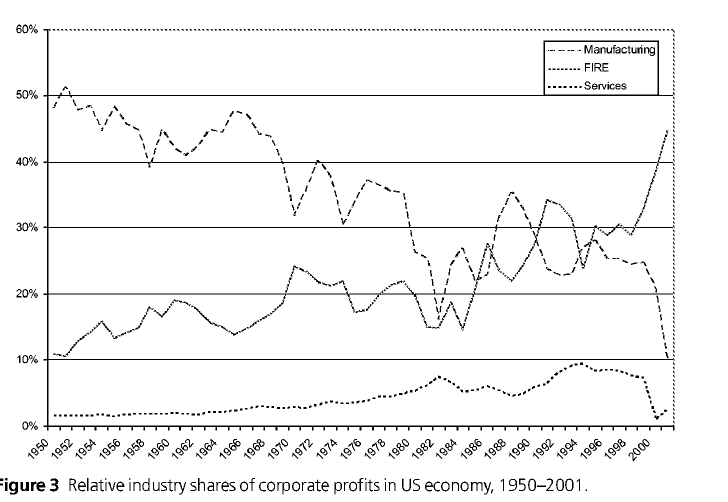 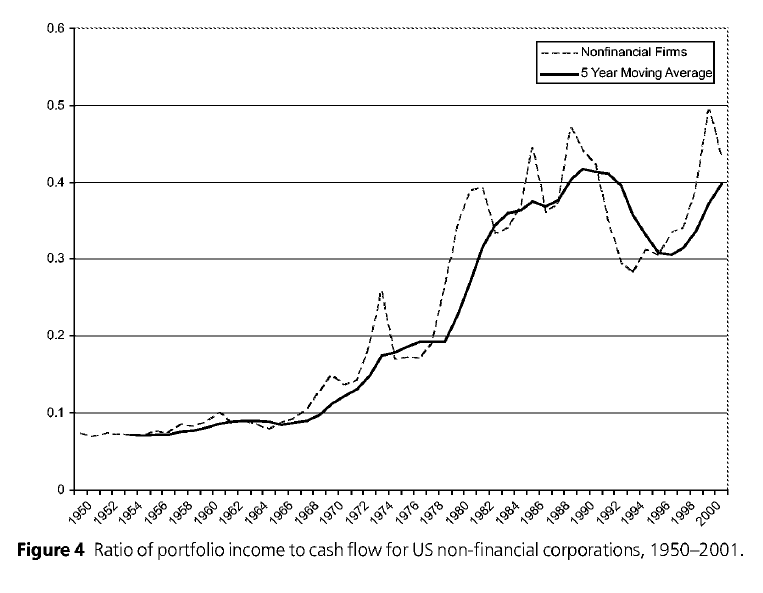 Shift in power to Financial Oligarchy
“ while .. these entities( boardrooms of giant multinationals) … (control) allocation of resources…. the occupants of these boardrooms are themselves to an increasing extent constrained and controlled by finance capital” (Paul Sweezy, 1994)
Financial Liberalisation in India
Capital account convertibility to prop-up a growing financial sector held back by 
Narasimham – I 1997-98
Narasimham – 2  2006 

Restricted use of derivatives

Still India has incipient financial liberalisation and entry of private equity and hedge funds with rising conflict with promoters.
Indian Financial Sector
Yet Capital Market and Banking Deregulation Core policy of all governments
Expansion of capital markets and destruction of industrial development banks.
Privatisation and shift in favour of corporate power
Indian Accumulation Regime
Changing Nature of Corporate Finance in India
Last 25 years have seen significant changes in financing of Indian private corporate sector
Firstly, there has been destruction of three large Industrial development banks that supported private industrial projects
Secondly, the Private Corporate Profits have become significant and about 25 % of total national savings (still rising)
Changing Nature of Corporate Finance in India
Thirdly, the State has deliberately pushed corporate sector towards capital markets for long term funds, -- both equity and later bond market, as well encouraged banks to enter securitized debt market – commercial paper, securitized corporate bond market etc.
Corporate Profits and accumulation
Our Investigation
We look at Non – Financial Corporate Sector to understand changing nature of corporate finance
Data set
All the ratios are based on data set extracted from Prowess data base maintained by Centre for Monitoring Indian Economy Pvt. Ltd. (CMIE)
Data is extracted between years 1992-93 and 2012-13. 
It includes 1138 companies which are common across all years.
Debt Equity ratio of Private Corporate sector
Source: Based on RBI data on public limited companies
Ratio of change in internal and external funds to change in gross fixed assets
Ratio of change in internal and external funds to Total Investment (change in GFA + financial investments)
Tata Cross Investment: 1991-2007
Aditya Birla Cross Investment: 1991-2007
Other Business Groups (Selected):  
Mafatlal, Murugappa & Thapar
In Conclusion
Can developing countries play a role in redefining the role of finance?
State owned banks and financial entities?